Figure 8. Three-dimensional representation of the distribution of APC mutations found in colorectal tumours from FAP ...
Hum Mol Genet, Volume 18, Issue 2, 15 January 2009, Pages 213–226, https://doi.org/10.1093/hmg/ddn338
The content of this slide may be subject to copyright: please see the slide notes for details.
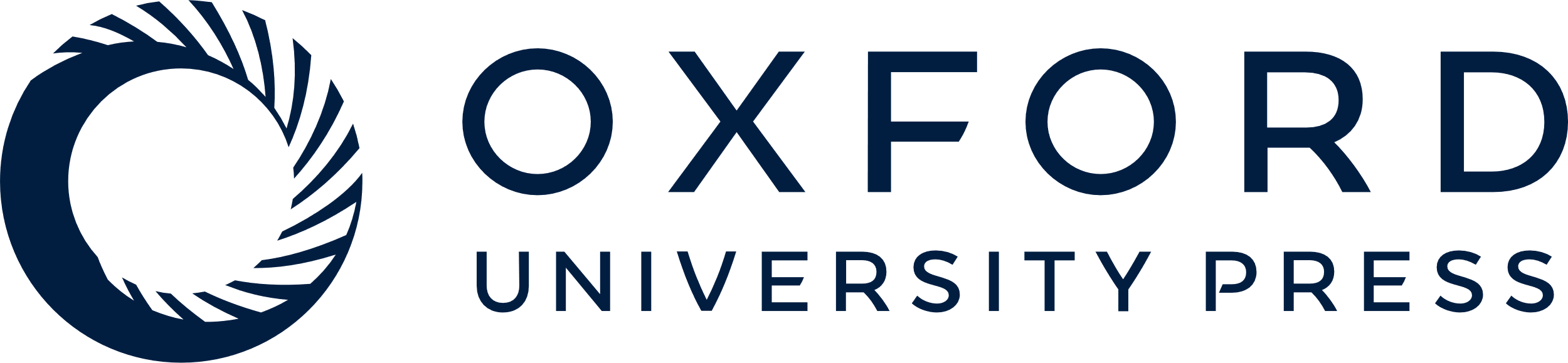 [Speaker Notes: Figure 8.  Three-dimensional representation of the distribution of APC mutations found in colorectal tumours from FAP patients and sporadic colorectal tumours. N/A, not applicable. LOH, loss of heterozygosity. ( A ) FAP tumours from Fig.  7 A. Note that the first and second hits are not distinguished in this representation. ( B ) sporadic tumours ( n = 180) compiled by ( 49 ) or characterized by ( 20 ). Tumours with an APC hit occurring after the SAMP repeat were excluded (three cases). A truncation occurring at residue 1281 was excluded, as the consequence on β-catenin binding to the 20R1 was not clear. Truncations occurring between residues 1417 and 1429 (three tumours) were also excluded, as the consequence on the activity of the CID was not clear. 


Unless provided in the caption above, the following copyright applies to the content of this slide: © The Author 2008. Published by Oxford University Press. All rights reserved. For Permissions, please email: journals.permissions@oxfordjournals.org]